TBE fall 2022Västra Götaland
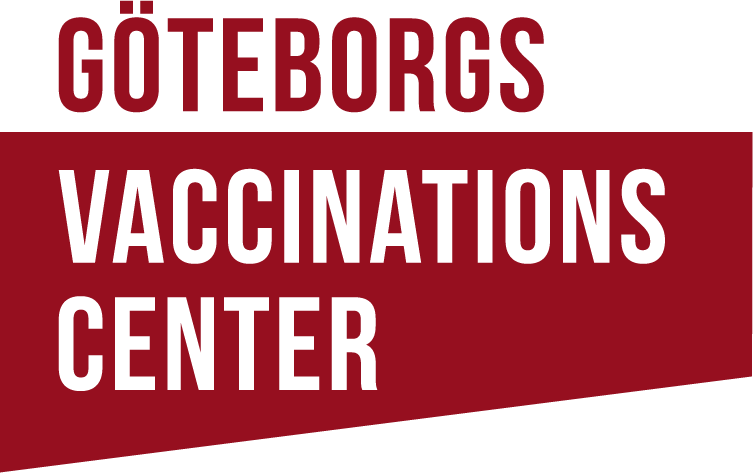 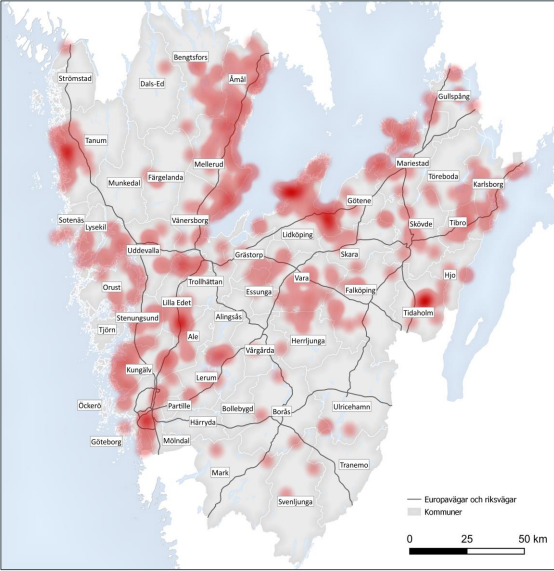 Kartan baseras på sannolik plats för smitta för fall mellan 1998–2022. Den visar var personer smittats av TBE., som nu finns påvisat i stora delar av Västra Götaland. Vaccination mot TBE rekommenderas därför till alla som vistas i naturen.
2023-03-14  Smittskydd Västra Götaland